নীলনদ ও পিরামিডের দেশ
সৈয়দ মুজতবা আলী
শিখন ফল
১.মরুভূমির জীবন ও যানবাহন সম্পর্কে ধারণা।
২.প্রাচীন সভ্যতার লীলাভূমি মিশর সম্পর্কে ধারণা
৩.কায়রো শহরের মানুষের জীবনধারার পরিচয়
৪.পিরামিডের ইতিহাস ও সৌন্দর্য সম্পর্কে ধারণা
৫.নীলনদের প্রকৃতি,সৌন্দর্য এর অবদান সম্পর্কে ধারণা
সুয়েজ খাল
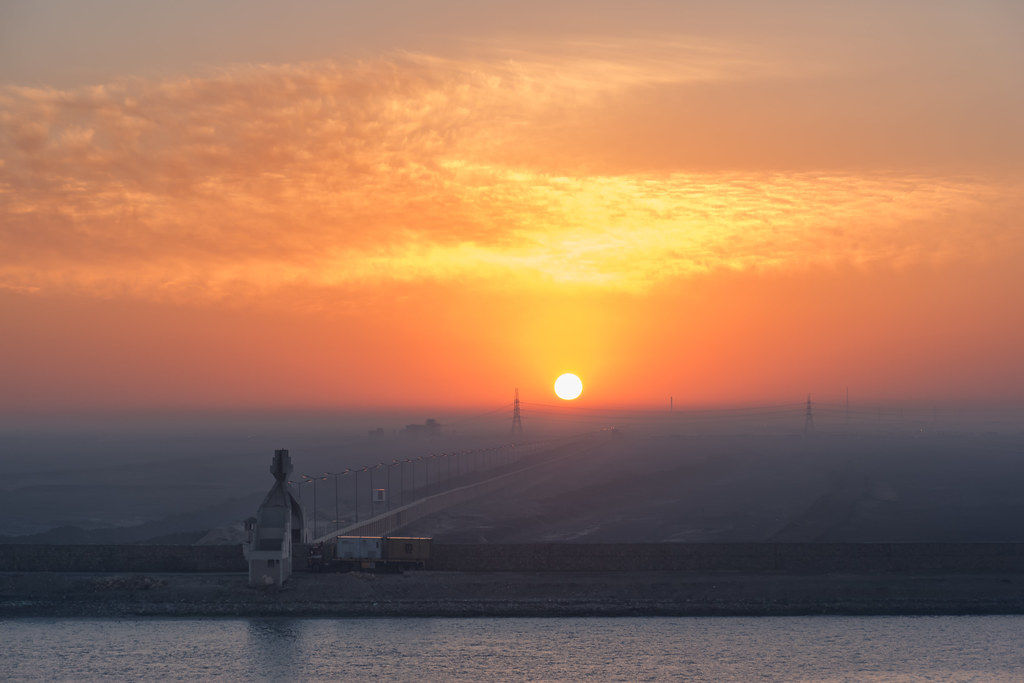 সূর্যাস্তে নীলাকাশে বেগুনি ও বিভিন্ন রংয়ের ছটা
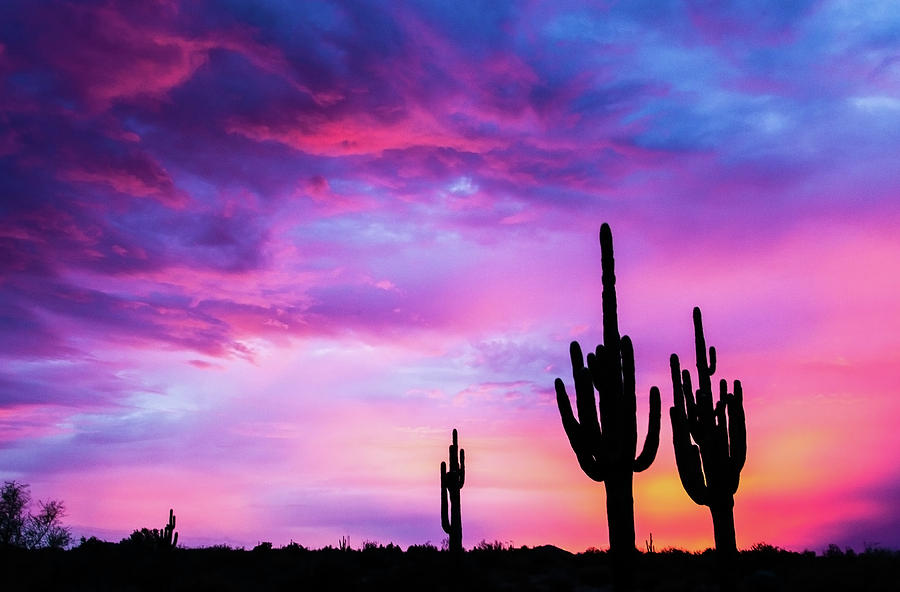 নীলনদ
কায়েরোর রেস্তোরা
পিরামিড
কাফেলা
সুদানি ও নিগ্রো
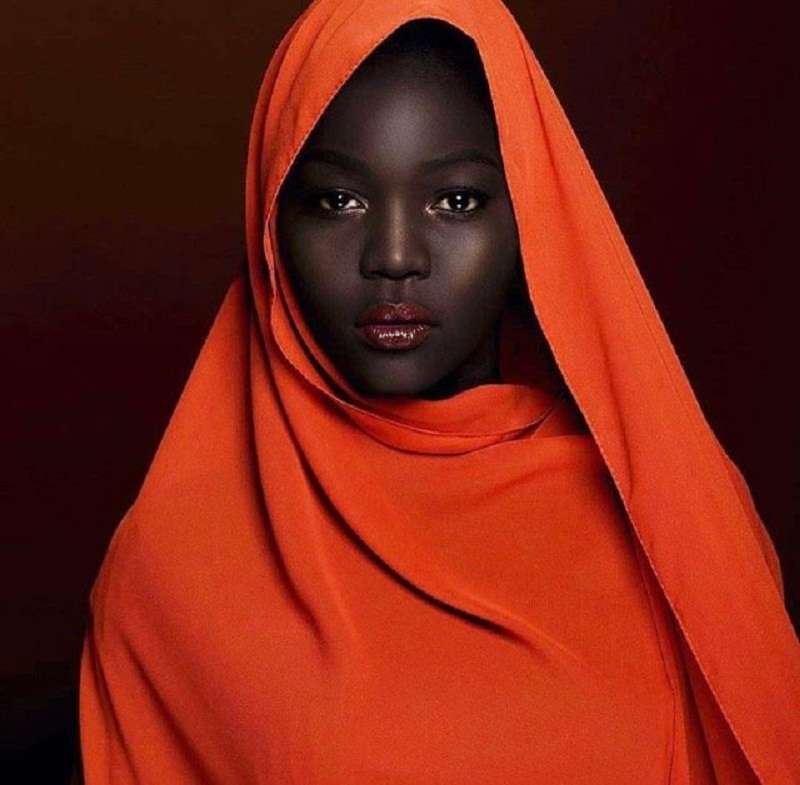 মিশরের মসজিদ